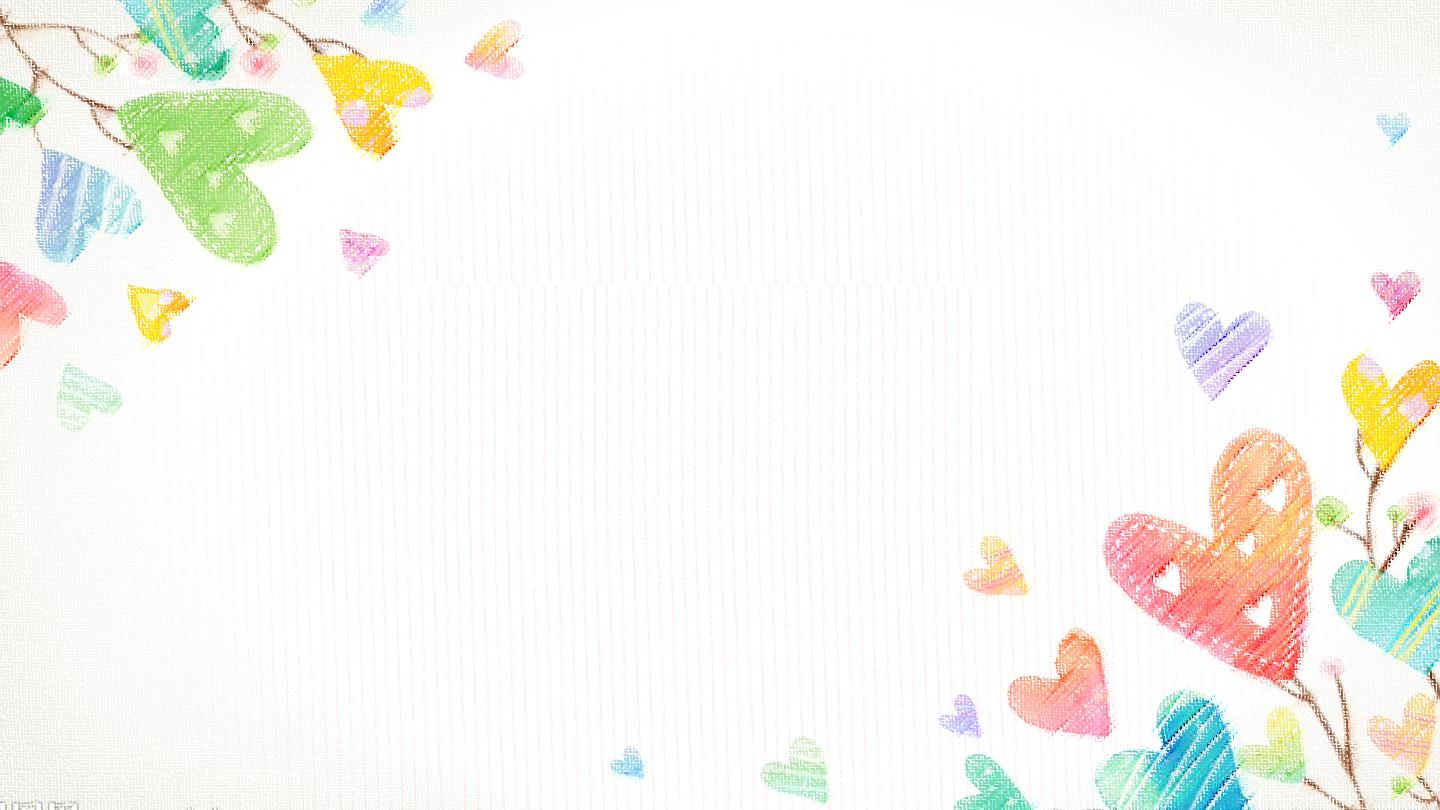 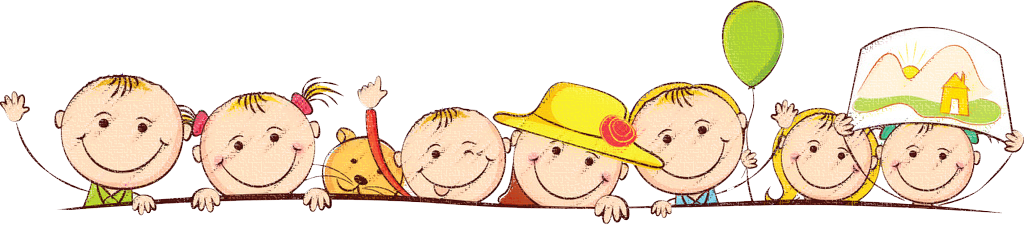 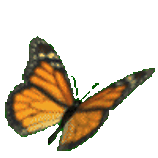 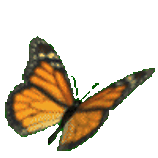 Chào mừng các em 
đến với tiết Toán
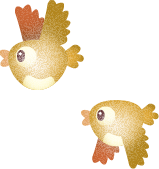 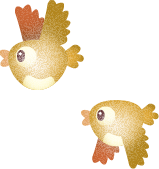 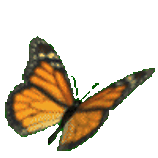 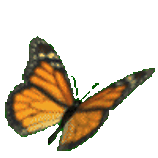 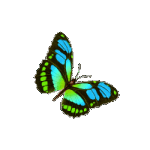 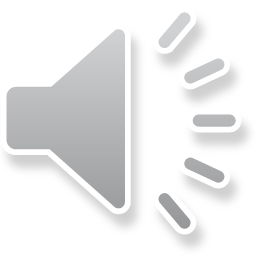 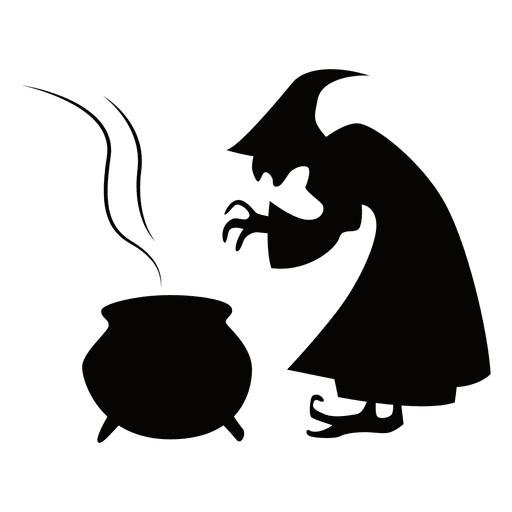 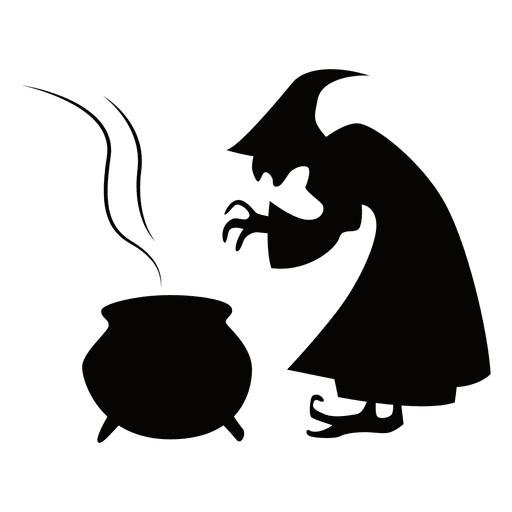 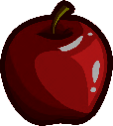 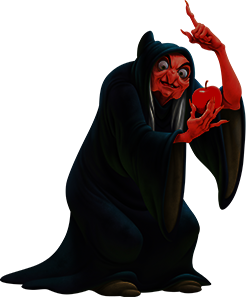 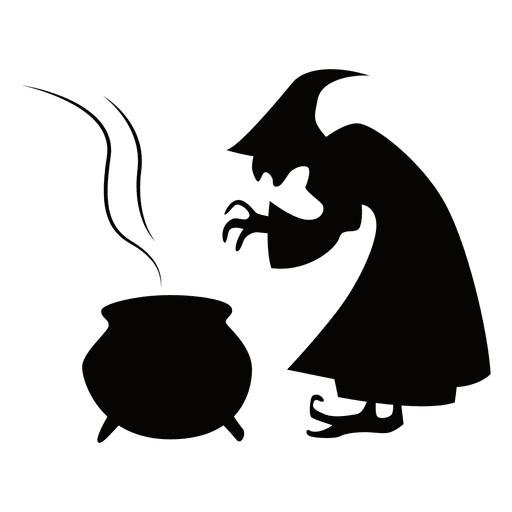 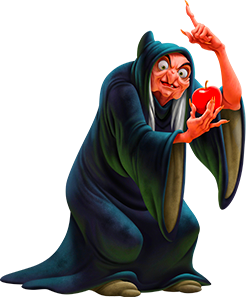 Bạch Tuyết 
Ngươi sẽ chết chắc
Snow White
You will die
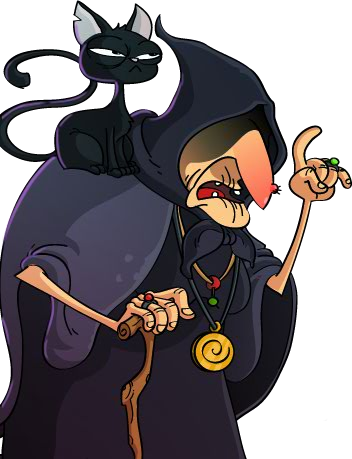 Gọi Bạch Tuyết vào đây cho ta
Call her on here
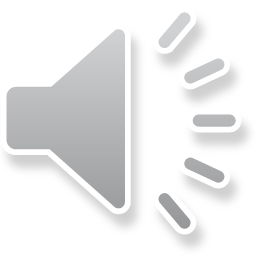 Chỉ có một trái không có độc. Ngươi hãy chọn đi
Choose ! Now
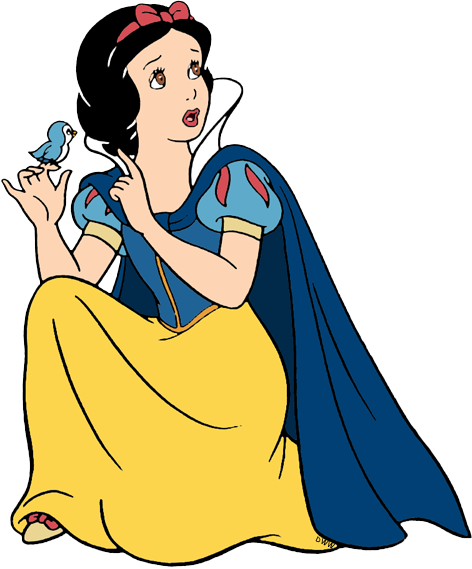 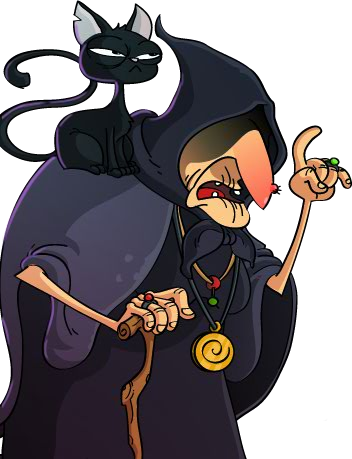 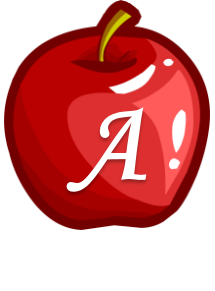 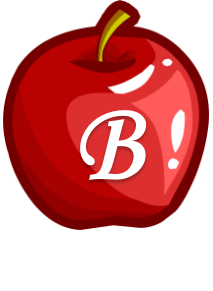 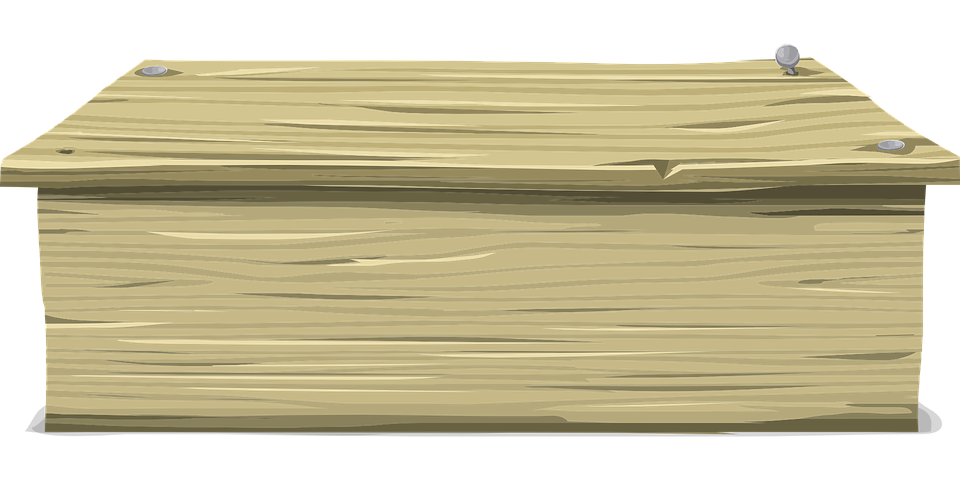 Play
34 - 8 =
A. 26
B. 27
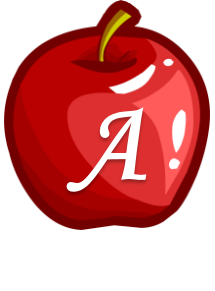 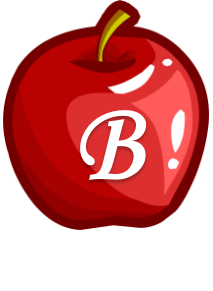 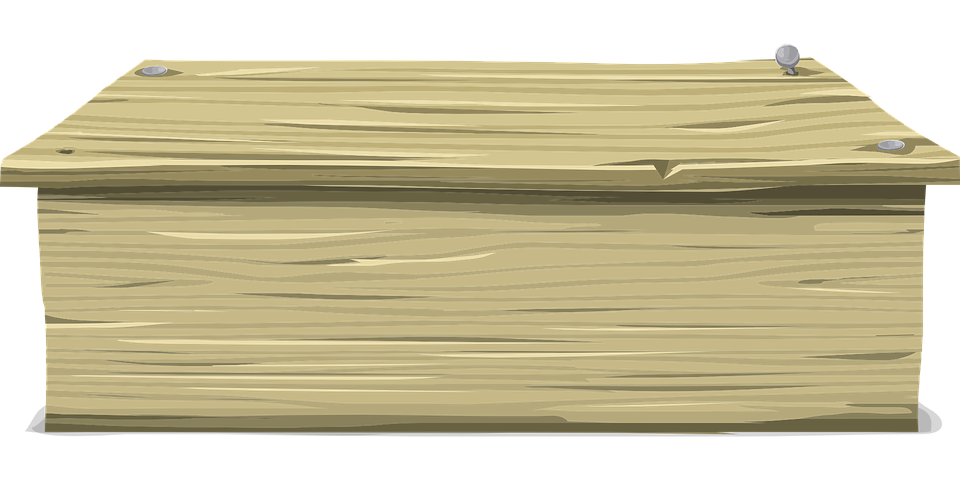 Ngày hôm sau . The next day
45 + 50 =
A. 94
B. 95
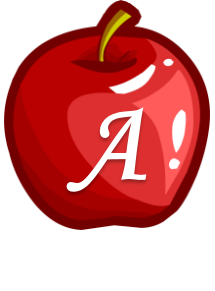 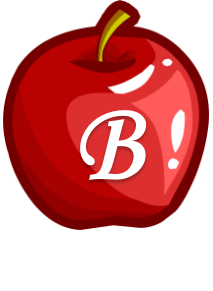 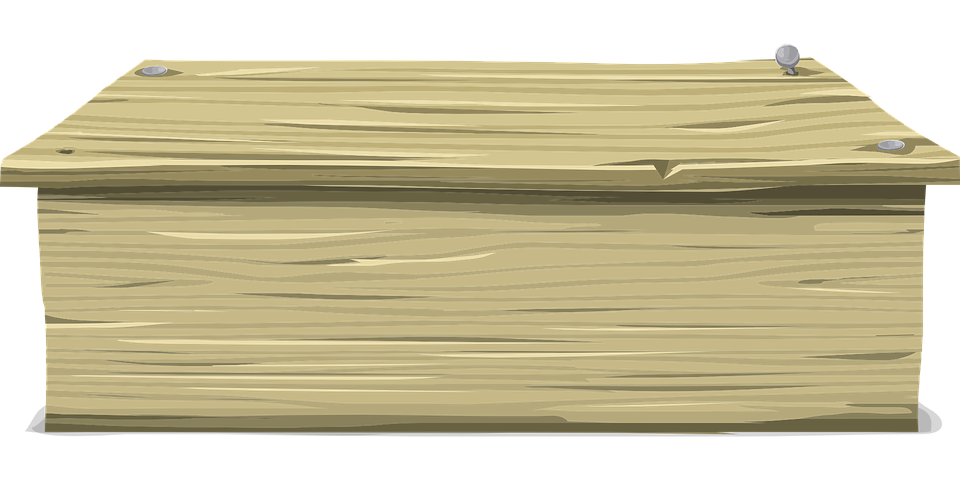 Ngày hôm sau . The next day
25 + 65 - 40 =
A. 40
B. 50
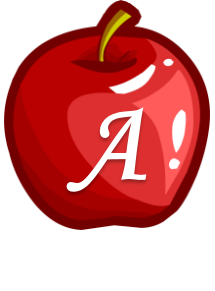 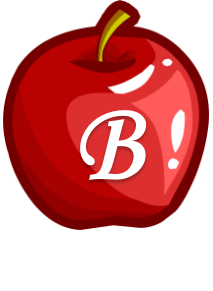 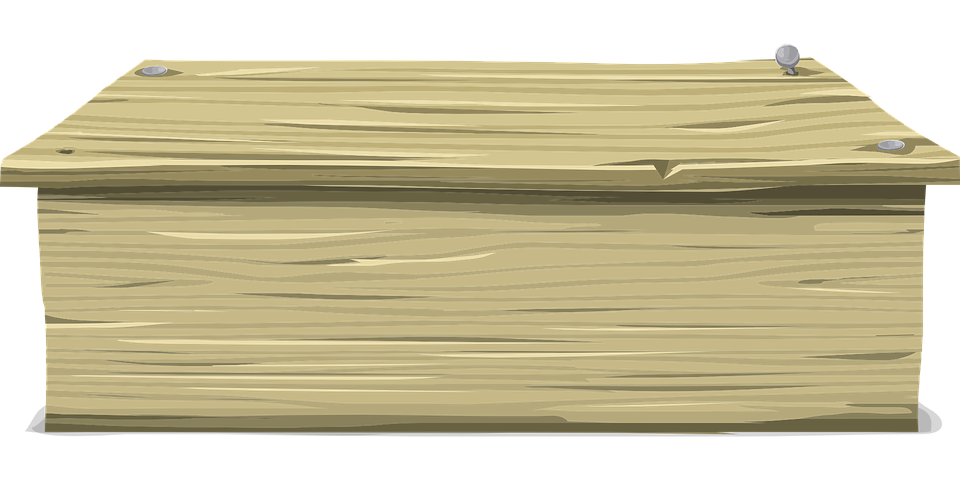 Ngày hôm sau . The next day
100 - 30 =
A. 70
B. 60
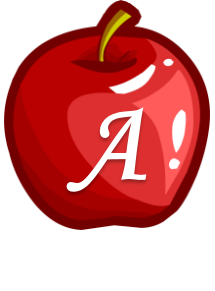 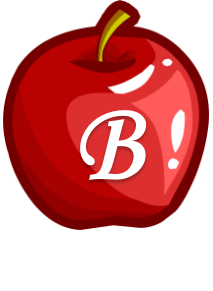 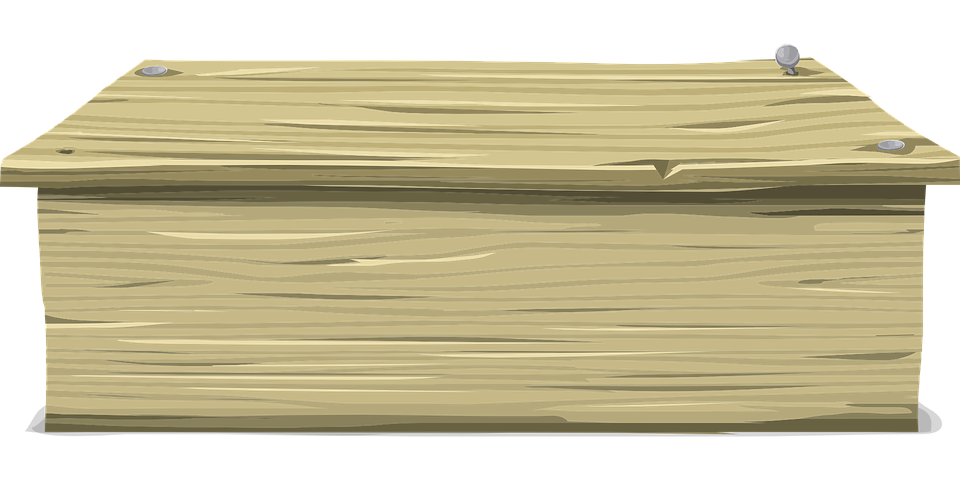 Ngày hôm sau . The next day
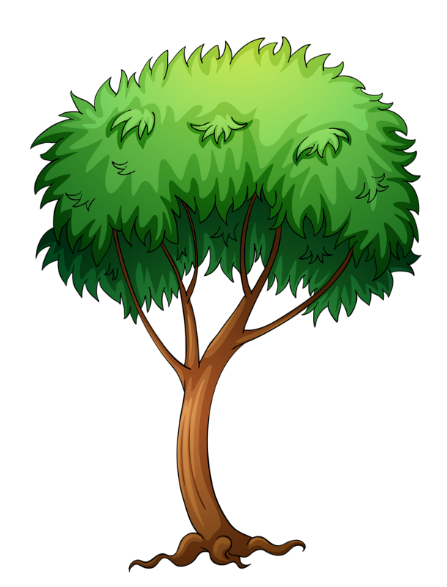 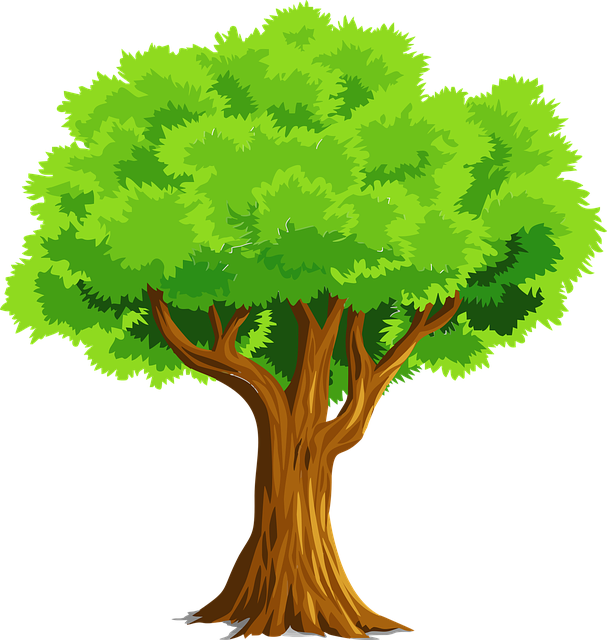 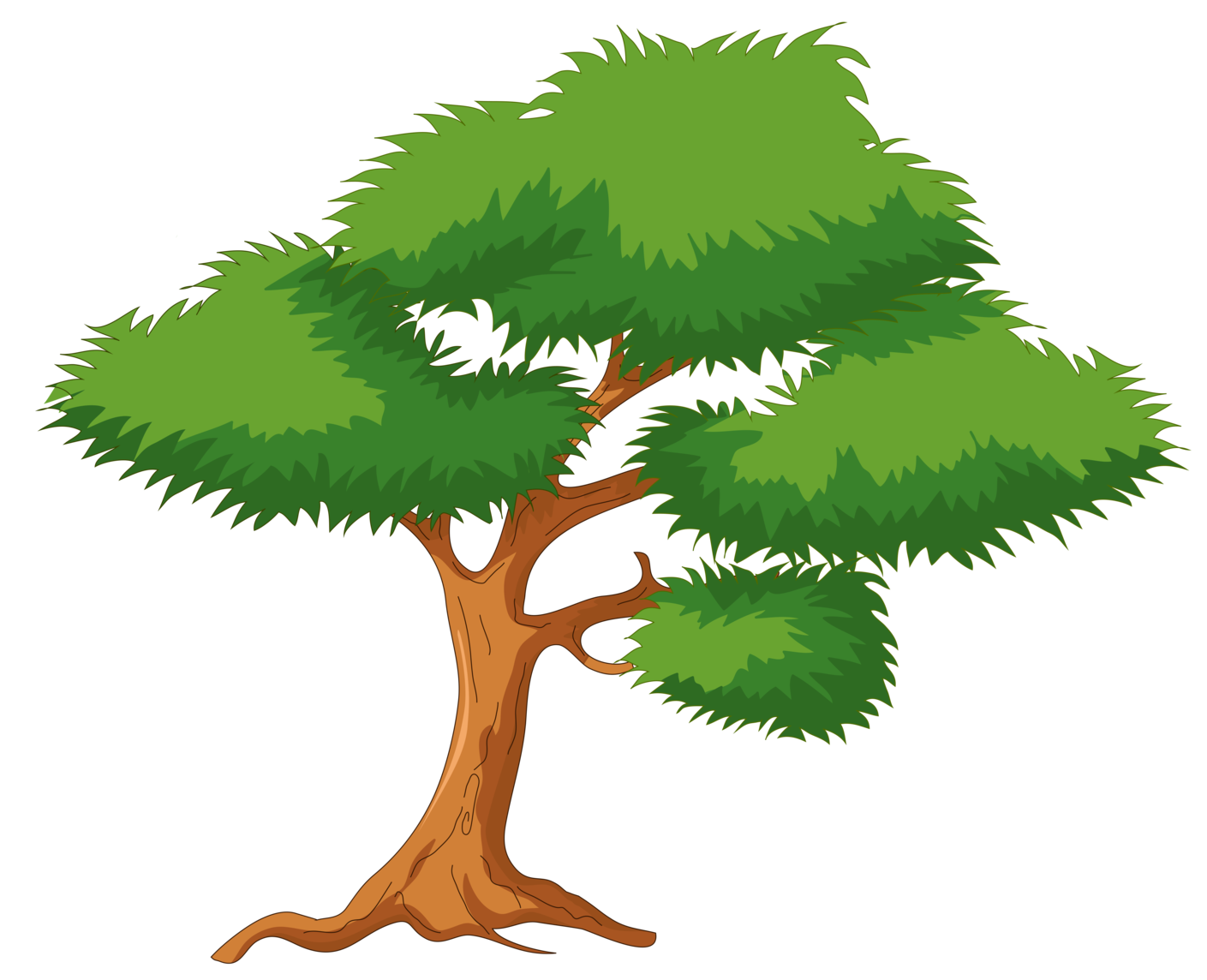 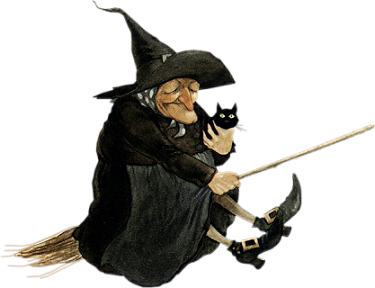 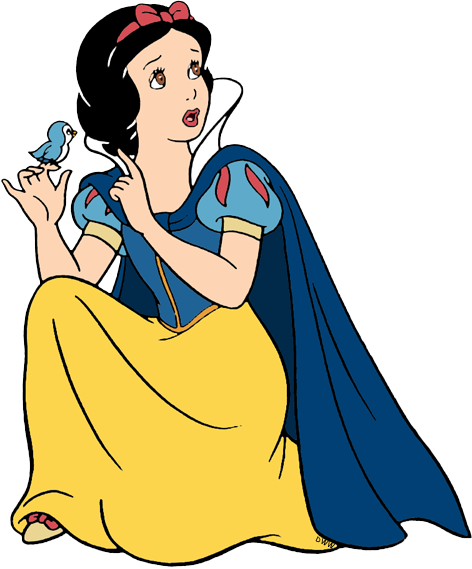 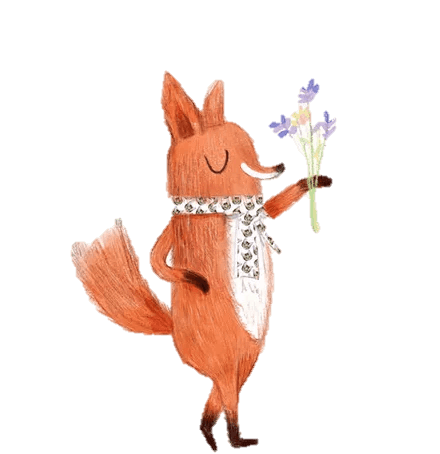 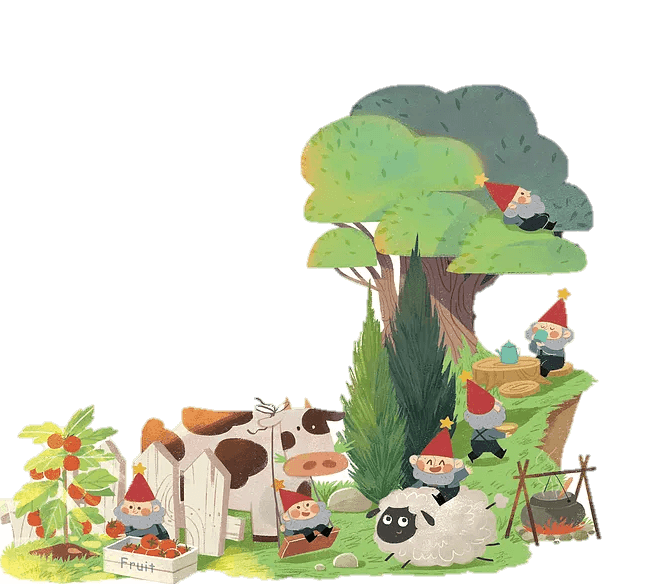 Bài 25: Điểm, đoạn thẳng, đường thẳng, đường cong, ba điểm thẳng hàng
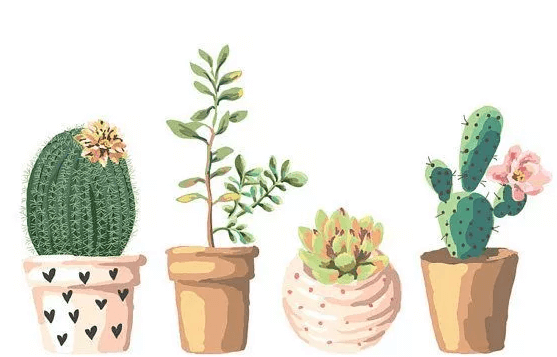 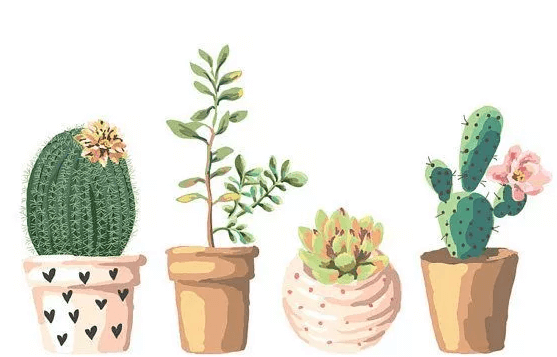 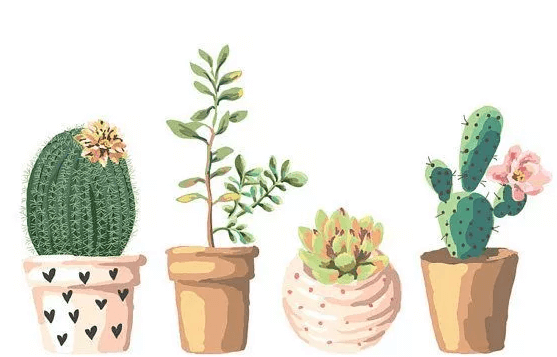 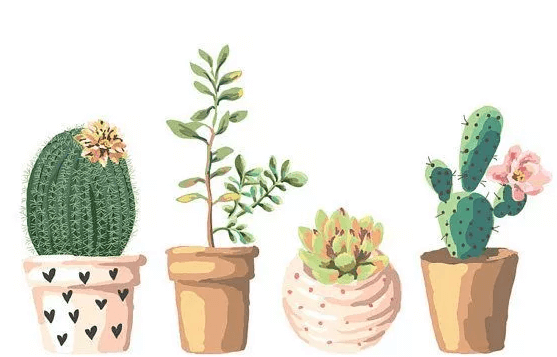 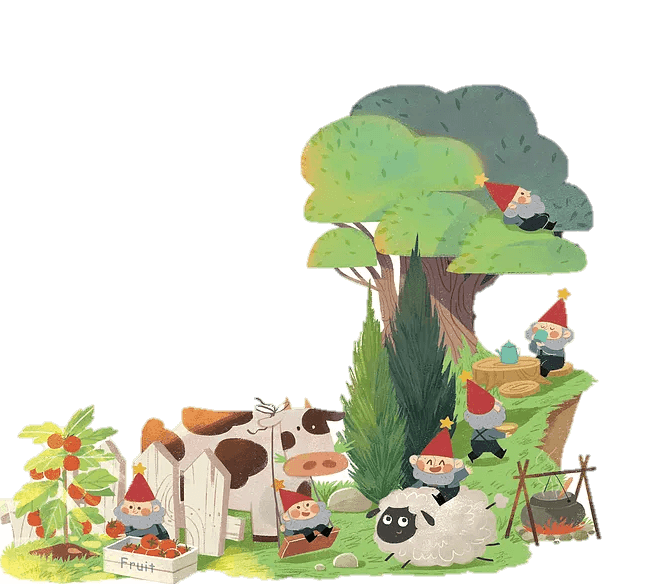 Tiết 1
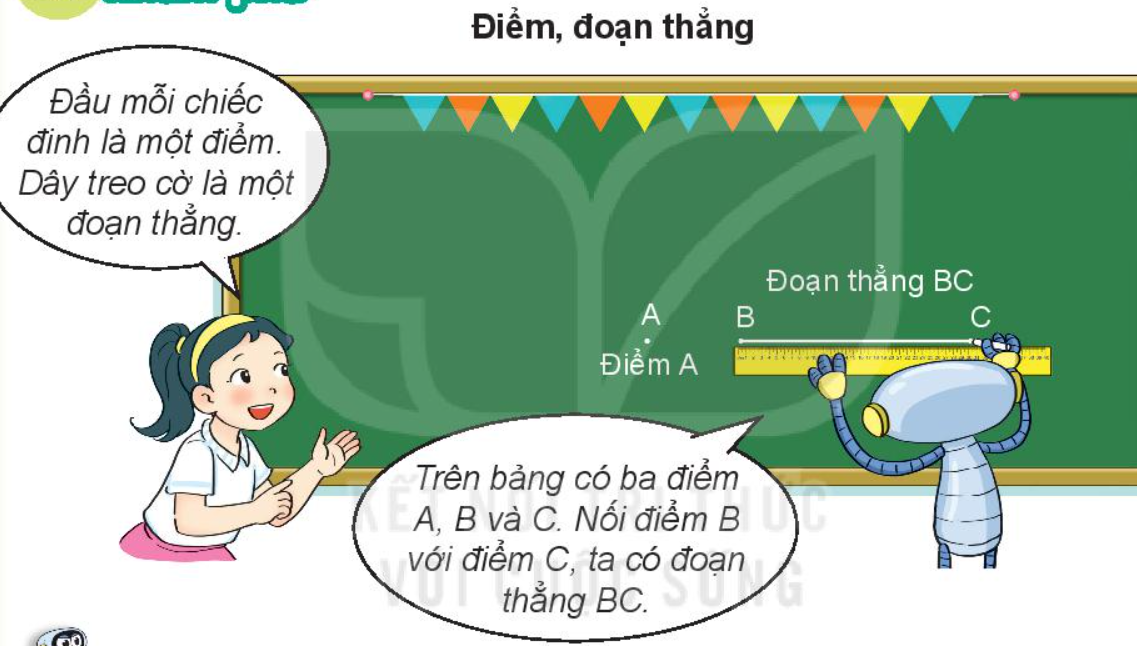 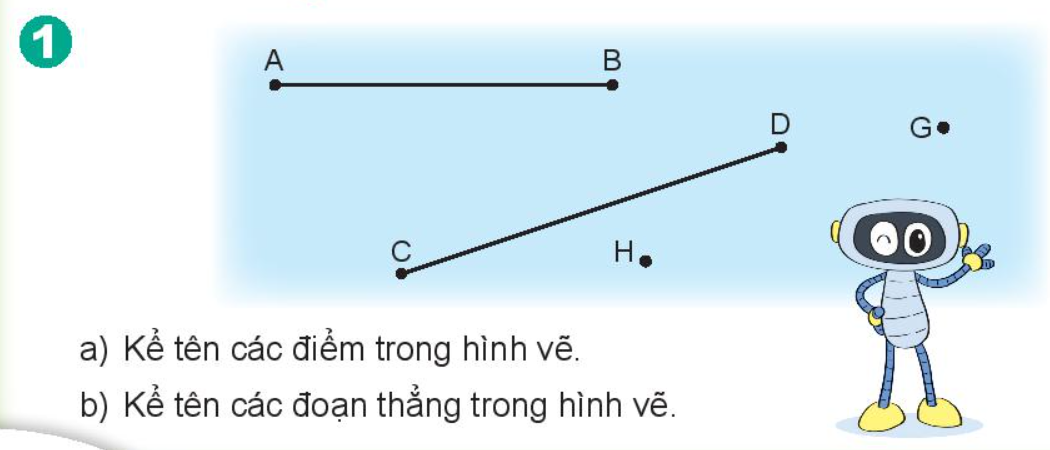 a. Trên hình vẽ có 6 điểm: A, B, C, D, G, H
b. Có các đoạn thẳng là: AB, CD
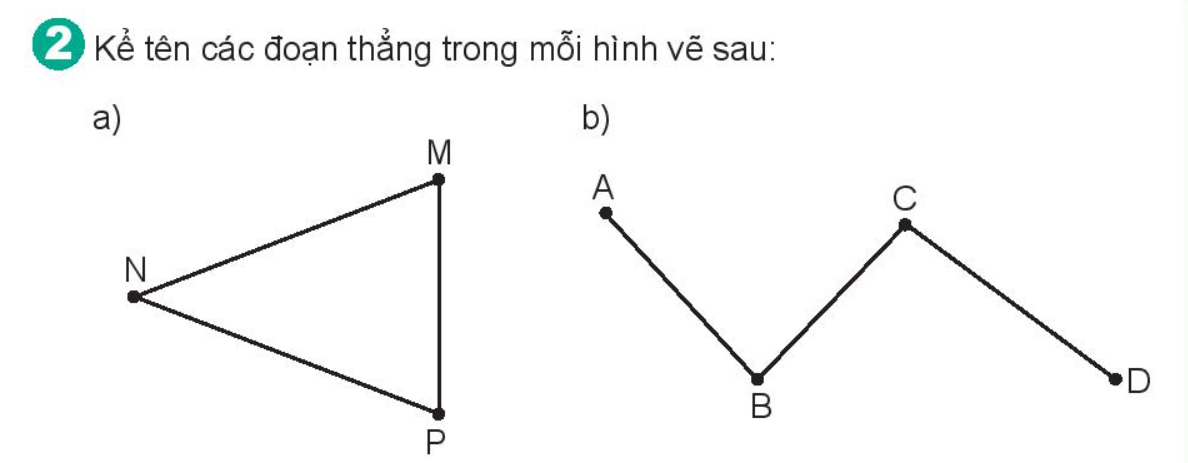 a. Các đoạn thẳng trong hình a là: MN, MP,PN
b. Các đoạn thẳng trong hình b là: AB, BC và CD
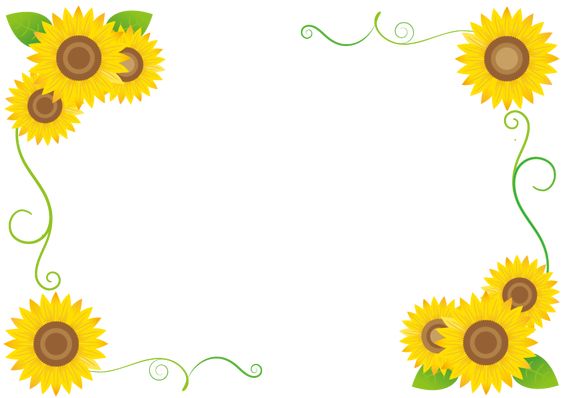 Tiết 2
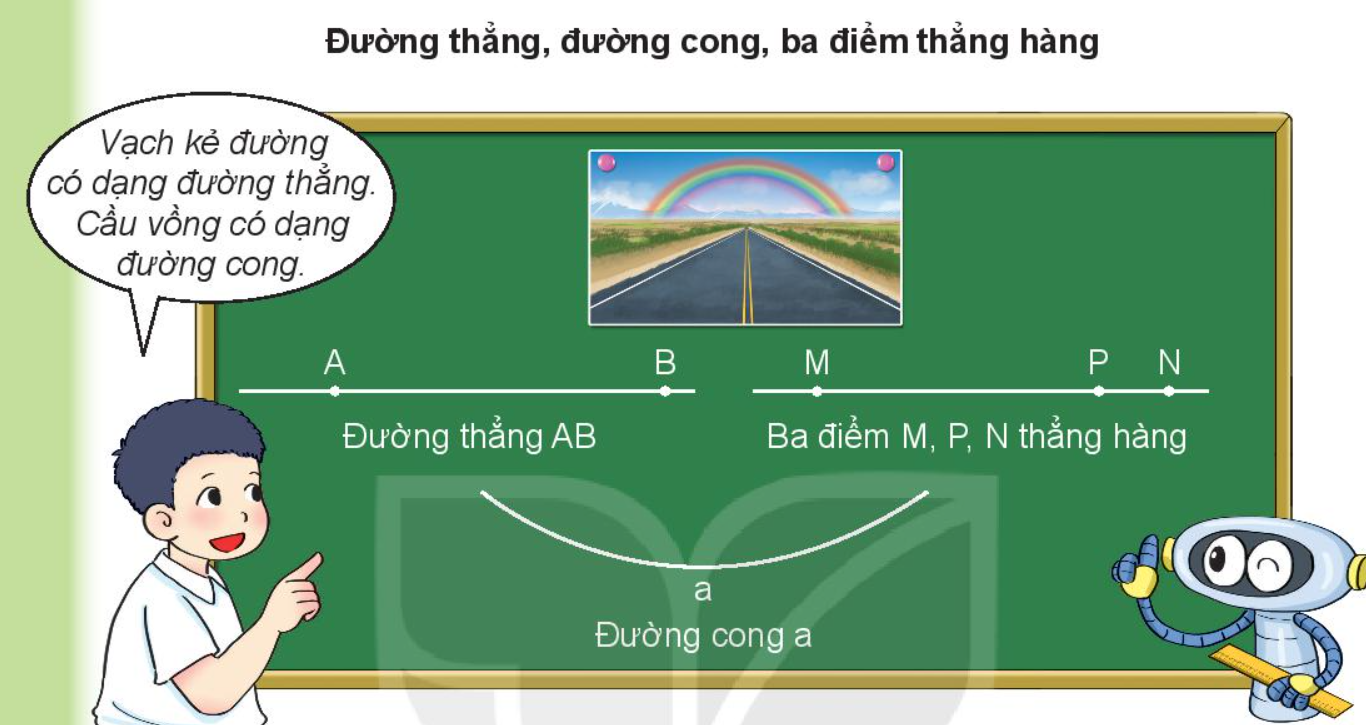 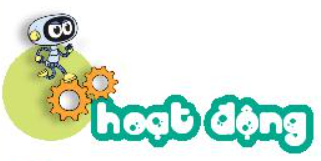 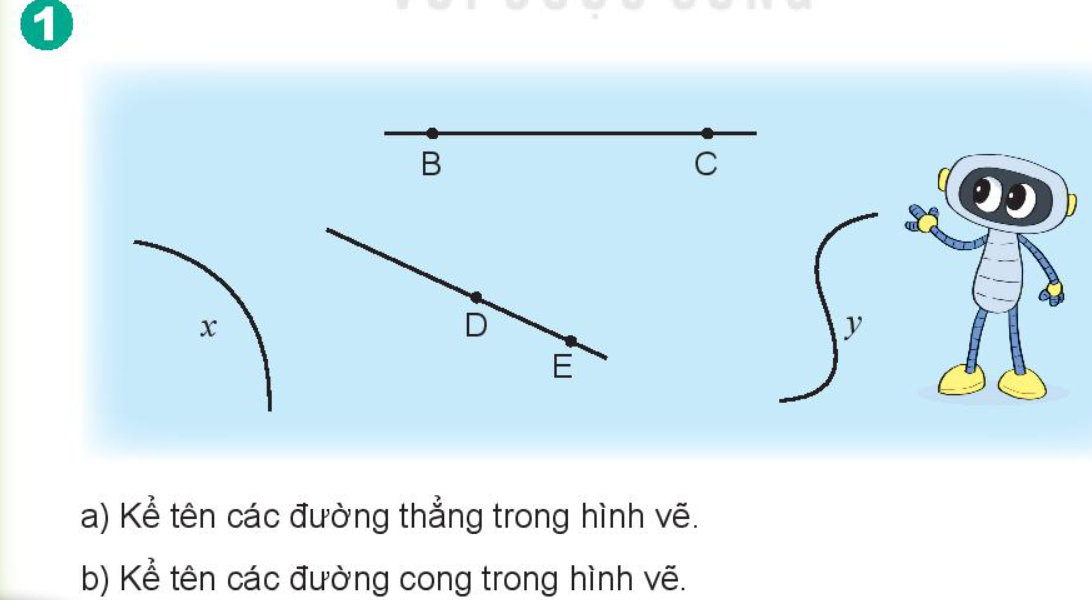 a. Các đường thẳng trong hình vẽ là: BC, DE
b. Các đường cong trong hình vẽ là: x,Y
Đ
S
Ba điểm thằng hàng trong hình vẽ là: A, H, M và B,M,C
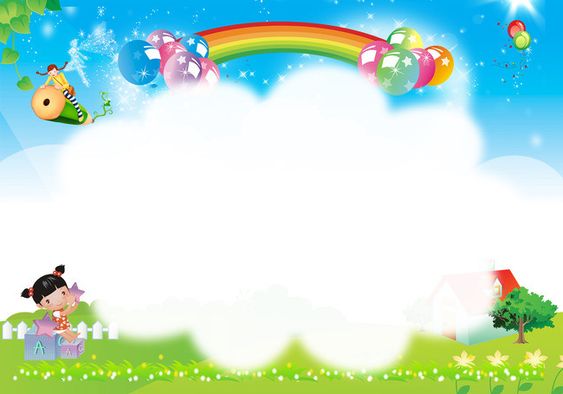 Chúc các thầy cô mạnh khoẻ
Chúc các con chăm ngoan